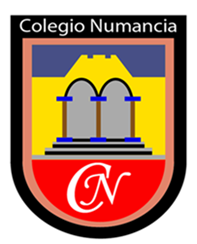 Música  2º Básico
Tema :  Cantando y Percutiendo
Profesora : Lorena Gómez C
Objetivo
OA 4: Elaborar nuestros instrumentos  de percusión.
Ruta de Aprendizaje
03
01
02
Contenido
Objetivo
Recuerdo lo Aprendido
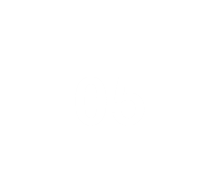 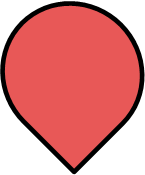 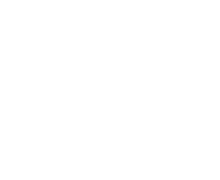 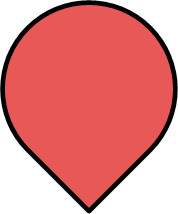 Ejercitación
Cierre
Canto y Percusión
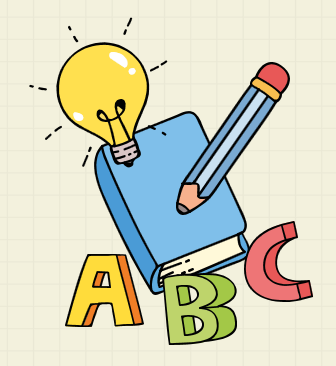 Recordar
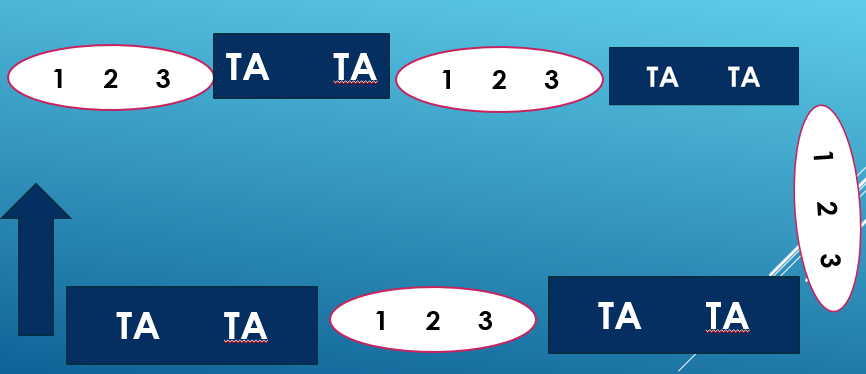 1
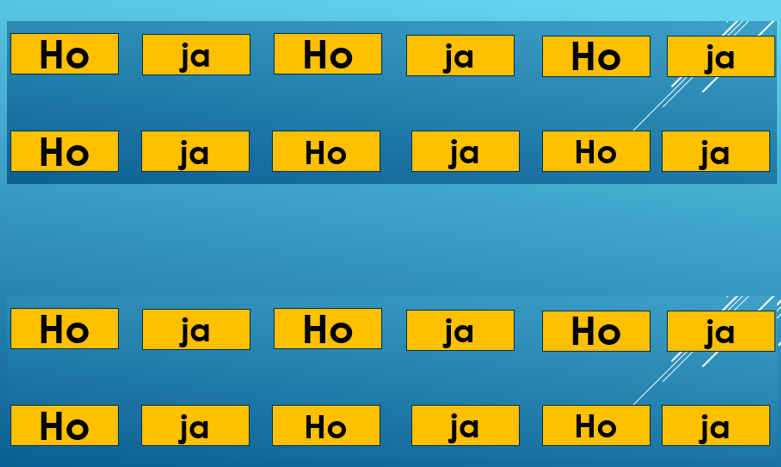 PRACTÍCA
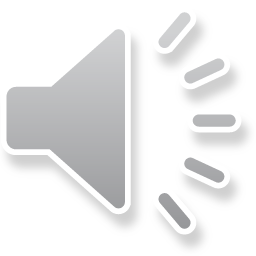 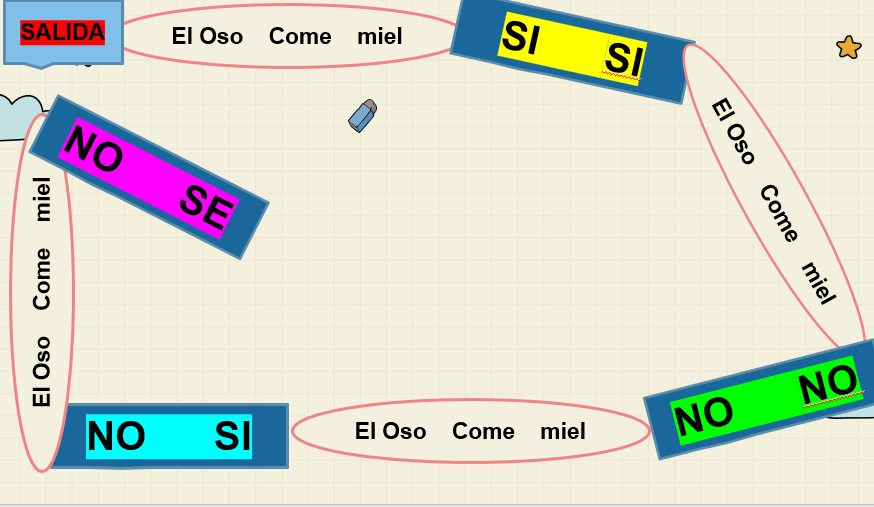 2
PRACTÍCA
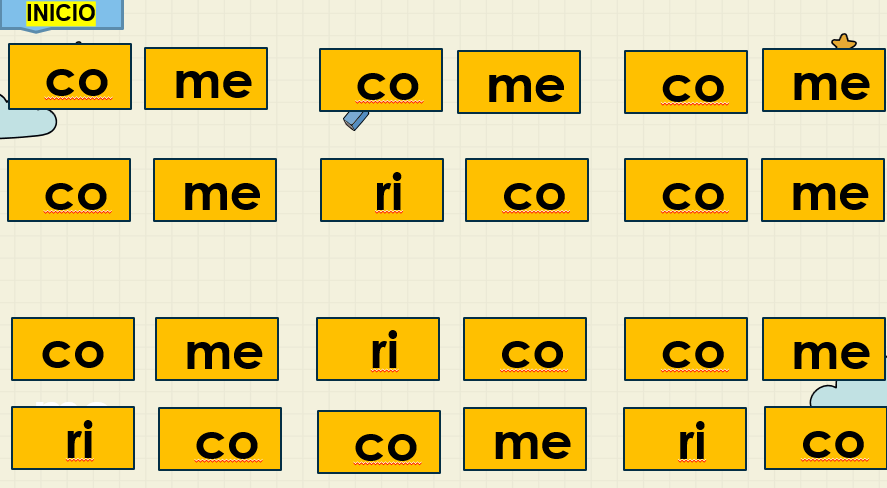 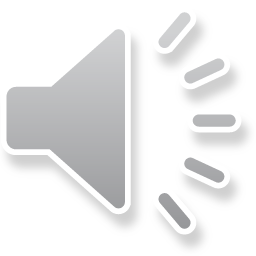 ¡ A  CANTAR  TU CANCIÓN !
Ahora canta tu canción  utilizando la música  inicial  del CLAP CLAP
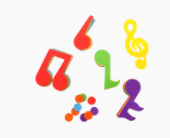 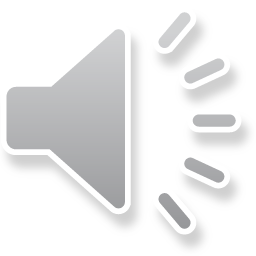 PRACTÍCA
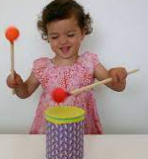 MATERIALES
 Jueves 15 de Abril
1 caja mediana o de zapato 
Y botella plástica chiquita
Un puñado de  legumbres  
1 tarro de café,  o de leche
Elementos de Decoraciones
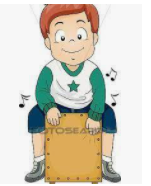 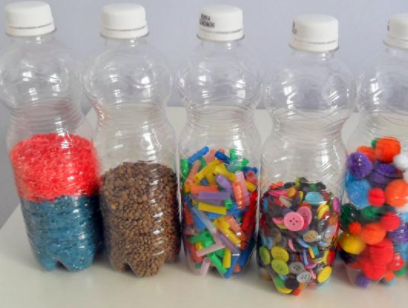 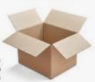 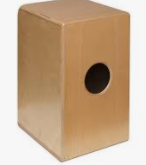 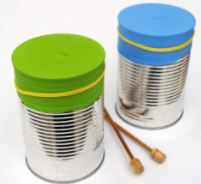 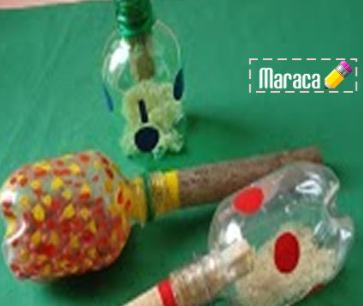 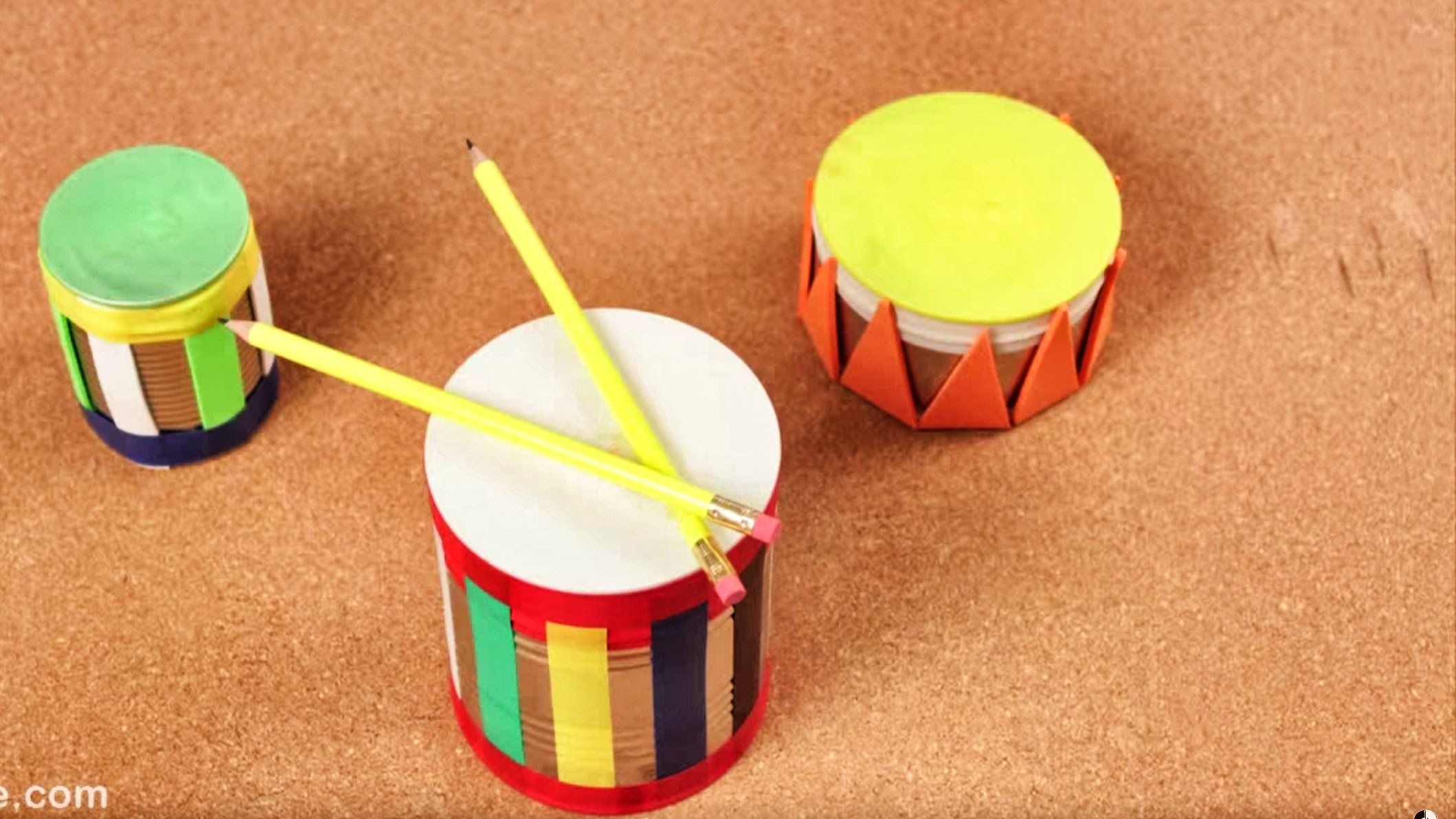 Toca  tu melodía utilizando los Instrumentos elaborados por ti .
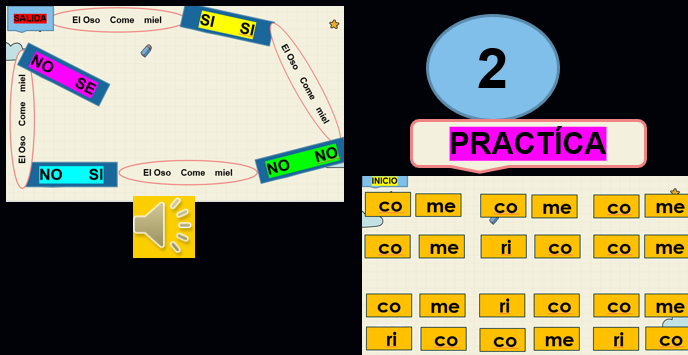 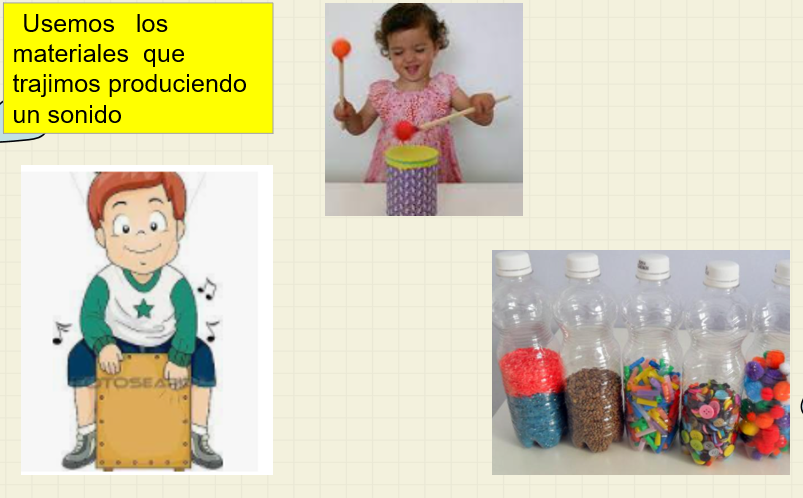